Columbia Borough Map Brochure Update
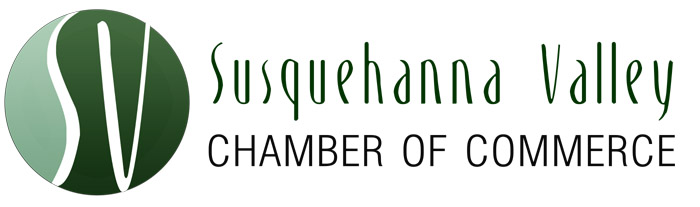 Columbia Borough – Wayfaring coordination 

Columbia Economic Development – Grant, plaques

Columbia Historic Preservation Society – Historical sites, site description

Susquehanna Valley Chamber of Commerce – Project Coordination


Brochure has not been updated since 2017 – think of how the Borough has changed since then.
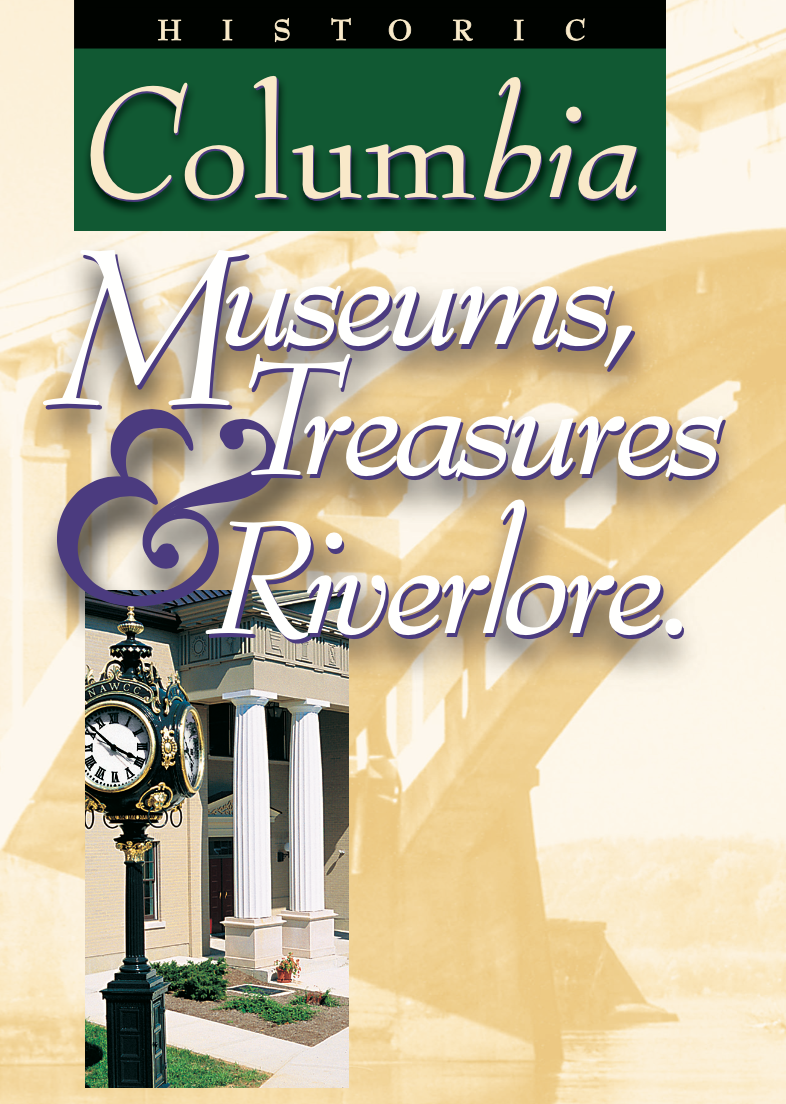 Columbia Borough Council Meeting
January 22, 2020
Lunar Cow Publishing
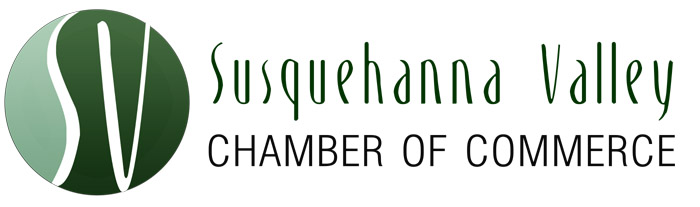 Columbia Borough Map Brochure Update
Lunar Cow Publishing has over 400 clients in the United States.
They mostly represent Chambers of Commerce and Convention and Visitors Bureaus.


Product to be published:
	Rack Card hard copy map brochure – 10,000 copies with every effort made to use local 	printer.
Interactive map 
Allows visitors and community to view categories that will display the information that is being searched. The information on your iMap can be viewed easily on their smartphones, tablets, laptops, and desktops.

It has been designed to enhance the experience of a user when accessing mobile-mapping, which includes wayfinding, GPS, analytics, social sharing, printing, discounts, promotions, coupons, business descriptions, advertising, photos and videos. These benefits give users the tools and technology they require when traveling.
Lunar Cow Publishing
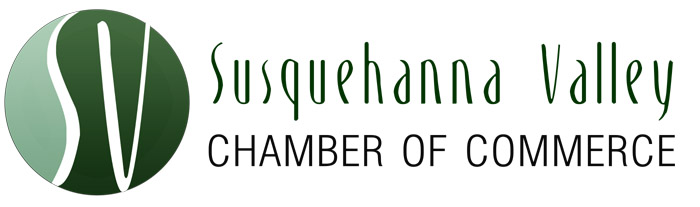 Columbia Borough Map Brochure Update
The Lunar Cow iMap
Mobile interactive community mapping software

Allows visitors and community to view categories that will display the information that is being searched.  (Example: Restaurant, Italian)

The information on your iMap can be viewed easily on their smartphones, tablets, laptops, and desktops.

It has been designed to enhance the experience of a user when accessing mobile-mapping, which includes wayfinding, GPS, analytics, social sharing, printing, promotions, business descriptions, advertising, photos and videos. These benefits give users the tools and technology they require when traveling.
Lunar Cow Publishing
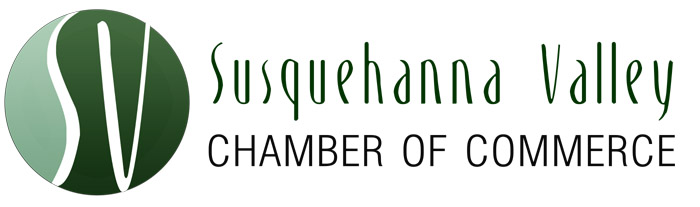 Columbia Borough Map Brochure Update
The Lunar Cow iMap
Mobile interactive community mapping 


Access to trails is such an important feature for digital users of your iMap. 

The Lunar Cow iMap allows the trails within your community to be displayed on your interactive iMap. You can have walking, biking, jogging, hiking and driving trails on your iMap that visitors and community members can access based upon their preference.
Lunar Cow Publishing
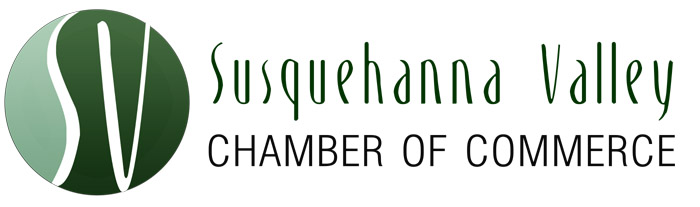 Columbia Borough Map Brochure Update
The Lunar Cow iMap
Mobile interactive community mapping
The iMap offers users the ability to view turn-by-turn directions for each POI, including distance and duration. 

The turn-by-turn direction engine helps users of your iMap understand if the POIs included on their itineraries work within their overall travel plans based upon timing and overall traveling distance.
Lunar Cow Publishing
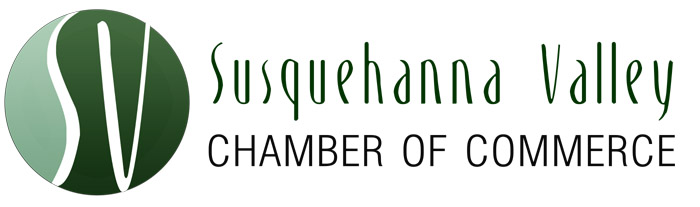 Columbia Borough Map Brochure Update
The Lunar Cow iMap
Mobile interactive community mapping
One of the most popular functions of the Lunar Cow iMap is the itinerary-building engine. iMap users can easily view the sample itineraries that will be built for visitors and the community. 

Itineraries can be developed to focus on single days, weekends or the entire week. Points of Interest are provided to the user with connections to driving directions, social media, pictures, videos, and information about the businesses listed on the iMap.
Lunar Cow Publishing
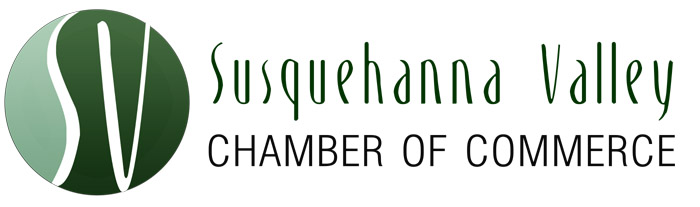 Columbia Borough Map Brochure Update
The Lunar Cow iMap
Mobile interactive community mapping
One of the most popular functions of the Lunar Cow iMap is the itinerary-building engine. iMap users can easily view the sample itineraries that will be built for visitors and the community. 

Itineraries can be developed to focus on single days, weekends or the entire week. Points of Interest are provided to the user with connections to driving directions, social media, pictures, videos, and information about the businesses listed on the iMap.
Lunar Cow Publishing
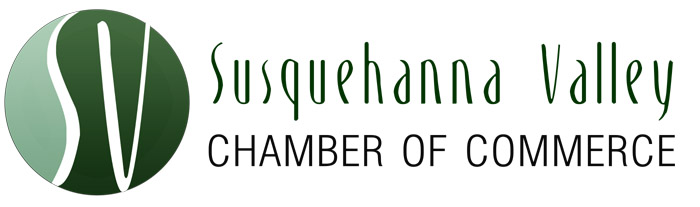 Columbia Borough Map Brochure Update
The Lunar Cow iMap
Mobile interactive community mapping
One of the most popular functions of the Lunar Cow iMap is the itinerary-building engine. iMap users can easily view the sample itineraries that will be built for visitors and the community. 

Itineraries can be developed to focus on single days, weekends or the entire week. Points of Interest are provided to the user with connections to driving directions, social media, pictures, videos, and information about the businesses listed on the iMap.

Maps are based on county GIS Maps
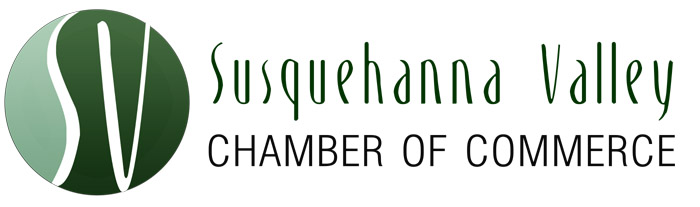 Columbia Borough Map Brochure Update
Lunar Cow will sell advertising to help us cover the cost of the publishing and printing of the rack card brochure and the integrations of Imap.

Columbia Economic Development grant will cover the cost for the Chamber to use the software for one or two years that allows instant updating of map location data.  The virtual map will be able to be kept current where the printed brochures go out of date at some point. 

Itineraries can be developed to focus on single days, weekends or the entire week. Points of Interest are provided to the user with connections to driving directions, social media, pictures, videos, and information about the businesses listed on the iMap.  

Depending on unforeseen circumstances, the project should be completed within 5 to 6 months.